Непростая судьба ФТМИС,или Действительно ли  СПО невыгодно государству?
2013 год
ФТМИС
Федеральная типовая медицинская информационная система
первое решение на базе СПО, 
функционально покрывающее 
все процессы деятельности
медицинских учреждений, согласно требований к МИС, передаваемым в ФАП МЗСР РФ
ФТМИС – история создания
2008 год
16, 9 млн.  руб.
Федеральная целевая 
программа 
«Электронная Россия
 (2002-2010 годы)»
Заказчик – 
Федеральное агентство по информационным технологиям
                                
                                        
                              Бенефициары -
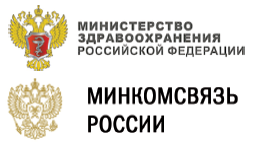 Разработка и экспериментальная проверка 
типового программно-технического комплекса 
персонифицированного учета оказания медицинской помощи 
на уровне субъекта Российской Федерации 
с учетом реализации требований по защите персональных данных
ФТМИС – пилотные проекты
2009 год
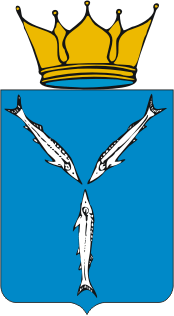 Пилотный проект для Саратовской областной детской клинической больницы
Фонд алгоритмов и программ Минздравсоцразвития
2010 год
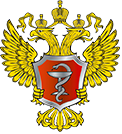 Требования 
к медицинским 
информационным 
системам:
МИС  должна базироваться 
на широком использовании  
международных и национальных стандартов 
операционных систем, интерфейсов,  открытых протоколов передачи данных и форматов данных, 

с преимущественной реализацией на СПО
КОМПЛЕКСНЫЙ ПРОЕКТ на ФТМИС
2011 год
Федеральный научно-клинический центр детской гематологии, онкологии и иммунологии им. Дмитрия Рогачёва
В клинике центра получают самое современноелечение не только дети с онкологическими и гематологическими диагнозами. Здесь лечатся маленькие пациенты с другими тяжелейшими заболеваниями: апластическая анемия, гистиоцитоз, опухоли мозга, иммунодефицит, адренолейкодистрофия, для излечения которых необходима трансплантация костного мозга.
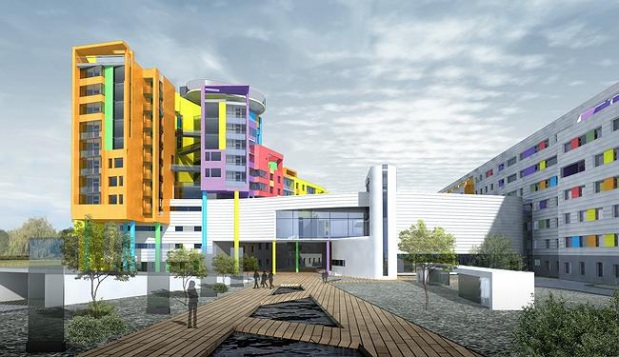 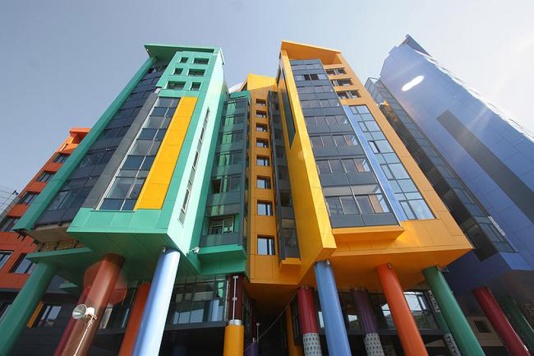 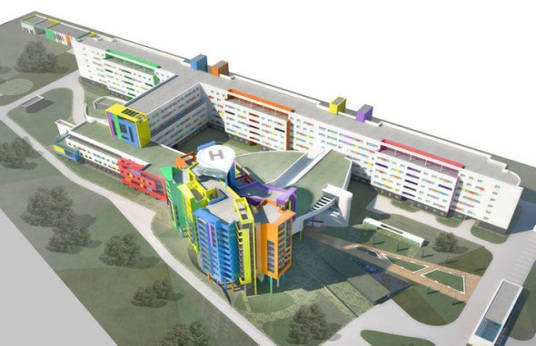 Распоряжение от 17 декабря 2010 г. №2299-р
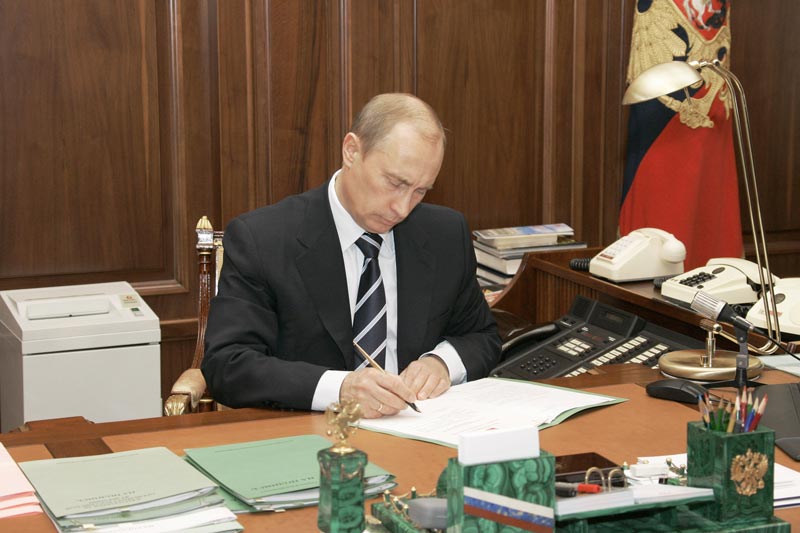 План перехода федеральных органов исполнительной власти 
и федеральных бюджетных учреждений 
на использование свободного программного обеспечения 
(2011 - 2015 годы)


Председатель Правительства Российской Федерации 
В. В. Путин
Можно ли упростить процедуру работы с фап мзср?
У кого есть фтмис
Чувашская 
Республика
Санкт-Петербург
Москва
Орловская область
Курская область
Воронежская
область
Республика
Калмыкия
Пензенская 
область
Саратовская 
область
Проекты по внедрению ФТМИС
300 ЛПУ, 11 000 АРМ
Элиста и Республика Калмыкия 
30 ЛПУ 
более 600 рабочих мест
НИИ ЛОР
Саратовский государственный медицинский университет им. В.И. Разумовского
ФТМИС
Пенза и Пензенская область
53 ЛПУ
3 000 АРМ
Федеральная типовая медицинская информационная система
СПб ДГБ №19 им. К.А. Раухфуса
ФНКЦ ДГОИ
Чебоксары и Республика Чувашия
45 ЛПУ
более 4 000 АРМ
Орловский онкодиспансер
А что у остальных регионов?
Ростелеком (сервисы) – порядка 30 регионов 
Сван (лицензии) – 5 регионов 
ПостМодернТекнолоджи (лицензии) – 5 регионов 
Карельская МИС (К-МИС) – 3 региона 
ТрастМед (СофтТраст) – 2 региона
А где же СПО ?
Главный вопрос
Действительно ли
СПО 
невыгодно 
государству?
Где используют спо для государственных нужд?
США,
страны Евросоюза,
Бразилия, Аргентина, Венесуэла, Китай 
и др.
используют репозитории СПО 
для органов государственной власти
Вторая жизнь МИС на СПО?
Постановление Правительства РФ 
от 30 января 2013 г. N 62 
"О национальном фонде алгоритмов и программ для электронных вычислительных машин"
Спасибо за внимание
Андрей Дюков
Руководитель отдела продаж и маркетинга
ООО «КОРУС Консалтинг ИТ»
        
тел./факс: +7 (812) 324-24-57 
моб.: +7 (921) 891-58-87

ADyukov@korusconsulting.ru

www.korusconsulting.ru
www.med.korusconsulting.ru